ДЕЙСТВИЯ С
ДРОБНЫМИ ЧИСЛАМИ
Задания для устного счёта
Подготовила: Штраус Анна Петровна, учитель математики МБОУ «Плотниковская ООШ»
Оглавление
Сумма и разность дробей.
Произведение и частное двух дробей.
Умножение и деление дроби на натуральное число.
Вычислить наиболее простым способом.
Будут ли взаимно обратными числа? 
Найдите значение числового выражения.
Сумма и разность дробей
Вычислите:
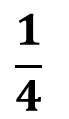 Показать пример
Сумма и разность дробей
Показать пример
Произведение и частное двух дробей
Вычислите:
Показать пример
Произведение и частное двух дробей
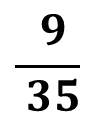 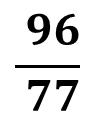 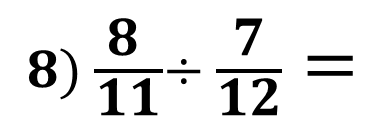 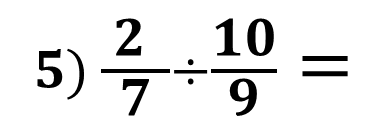 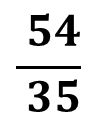 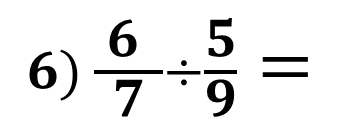 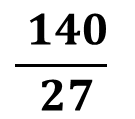 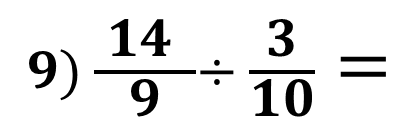 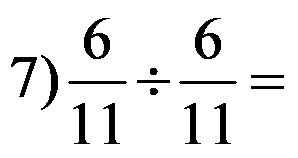 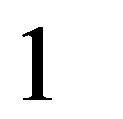 Показать пример
Умножение и деление дроби на натуральное число
Показать пример
Умножение и деление дроби на натуральное число
Показать пример
Вычислите 
наиболее простым способом
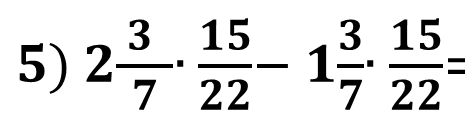 Показать пример
Будут ли взаимно обратными числа
1) 0,4 и 2,5
(да)
2) 0,2 и 2
(нет)
(нет)
(да)
Показать пример
Найдите значение числового выражения
Показать пример
Найдите значение числового выражения
Показать пример
Найдите значение числового выражения
Показать пример